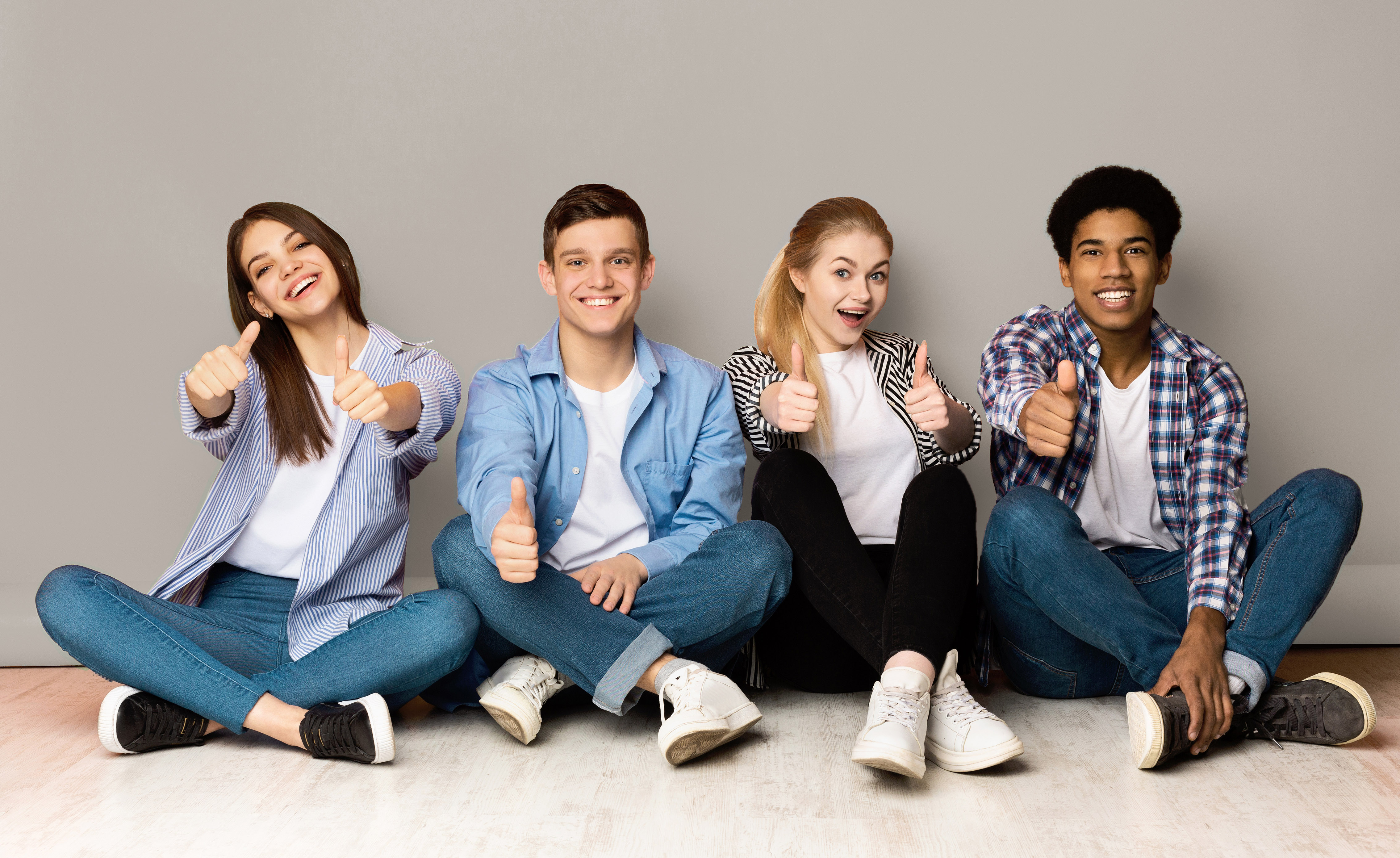 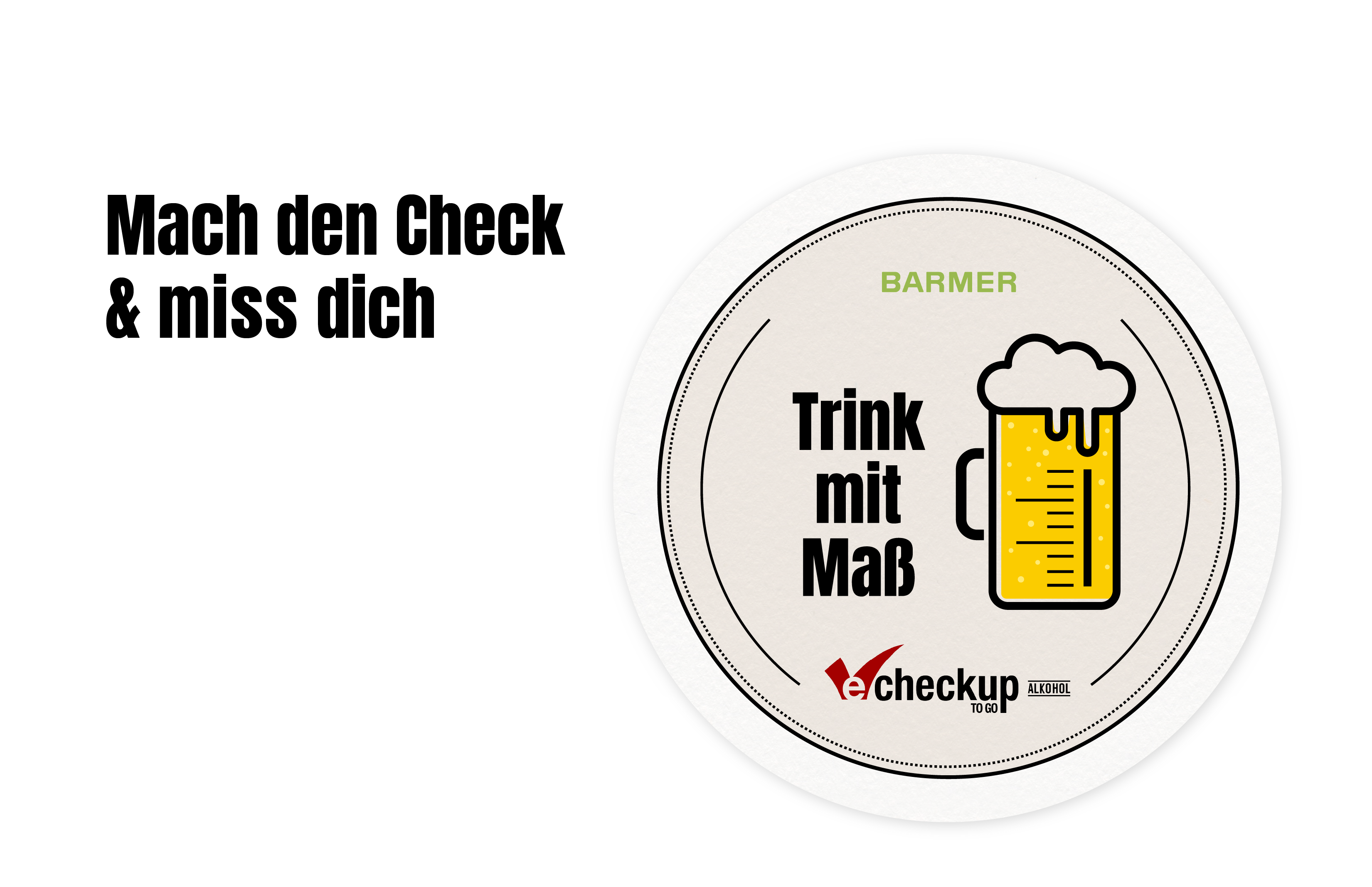 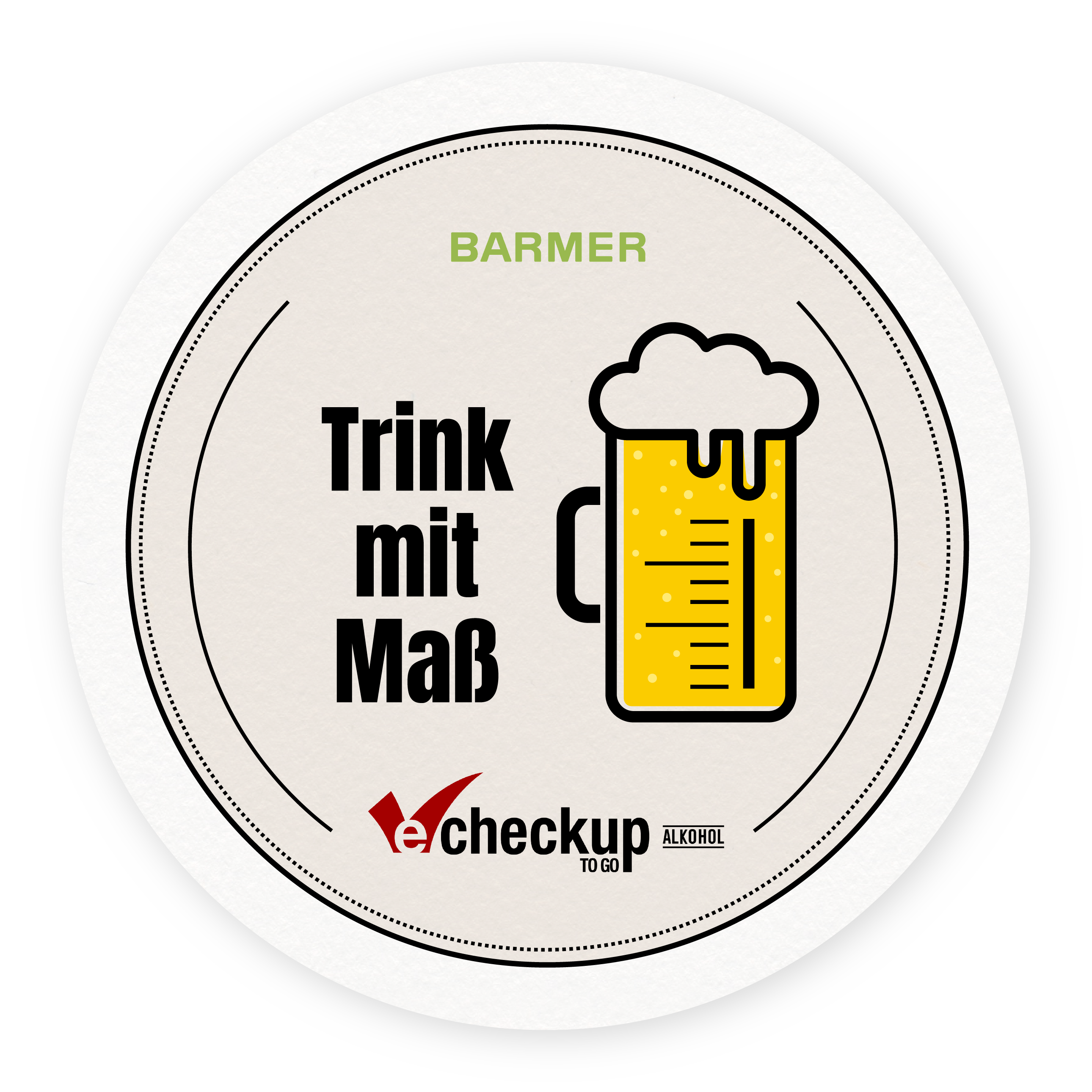 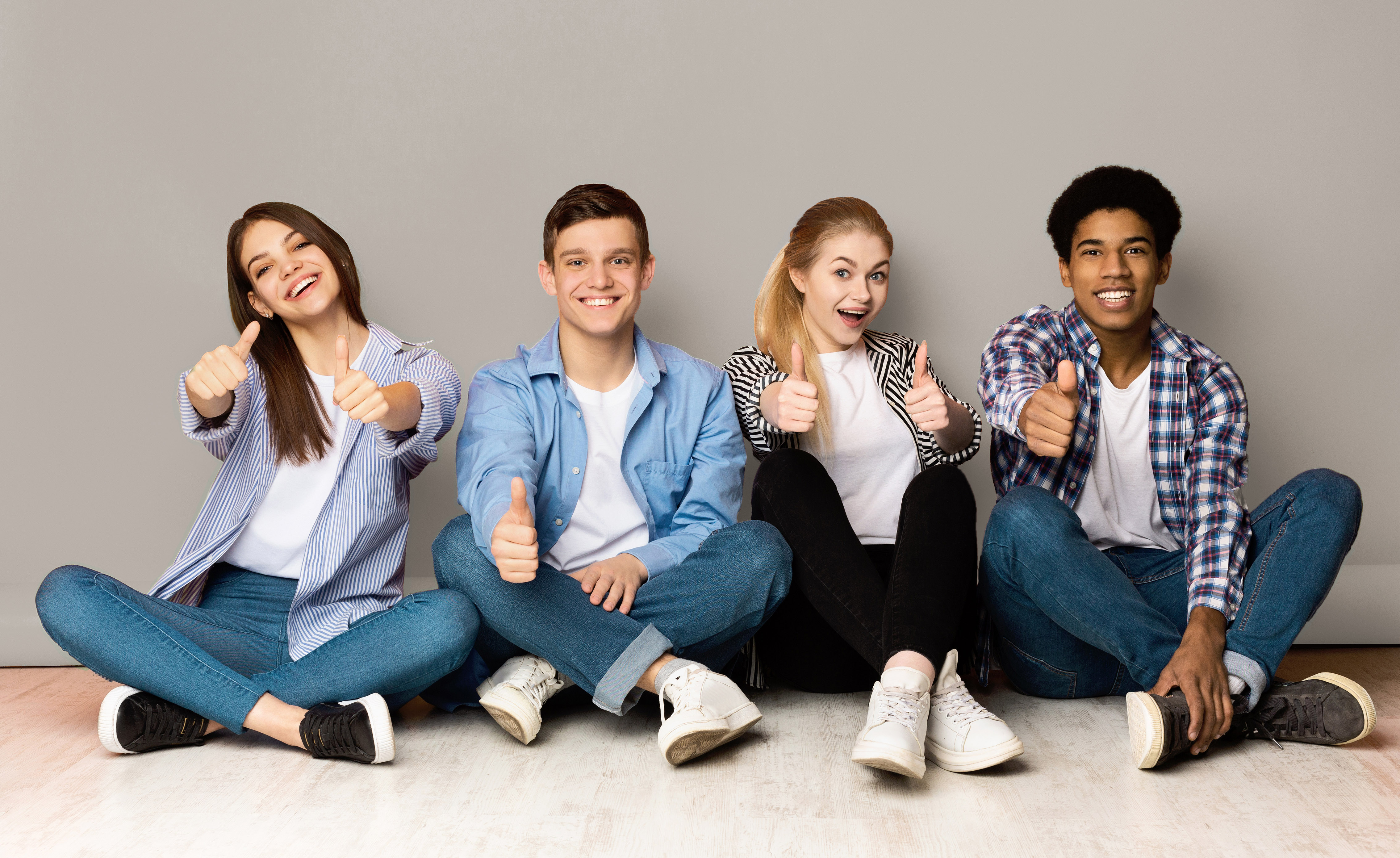 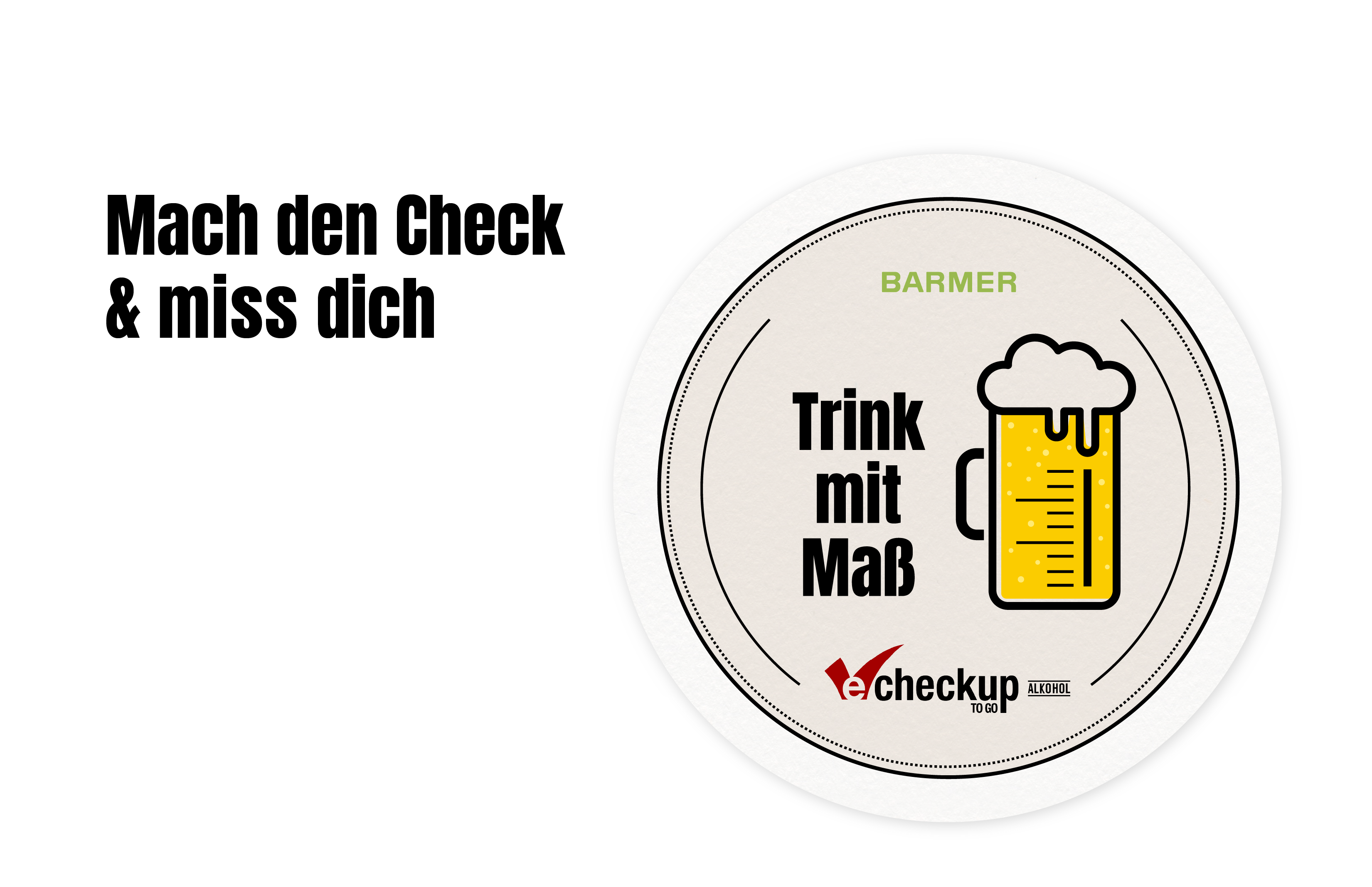 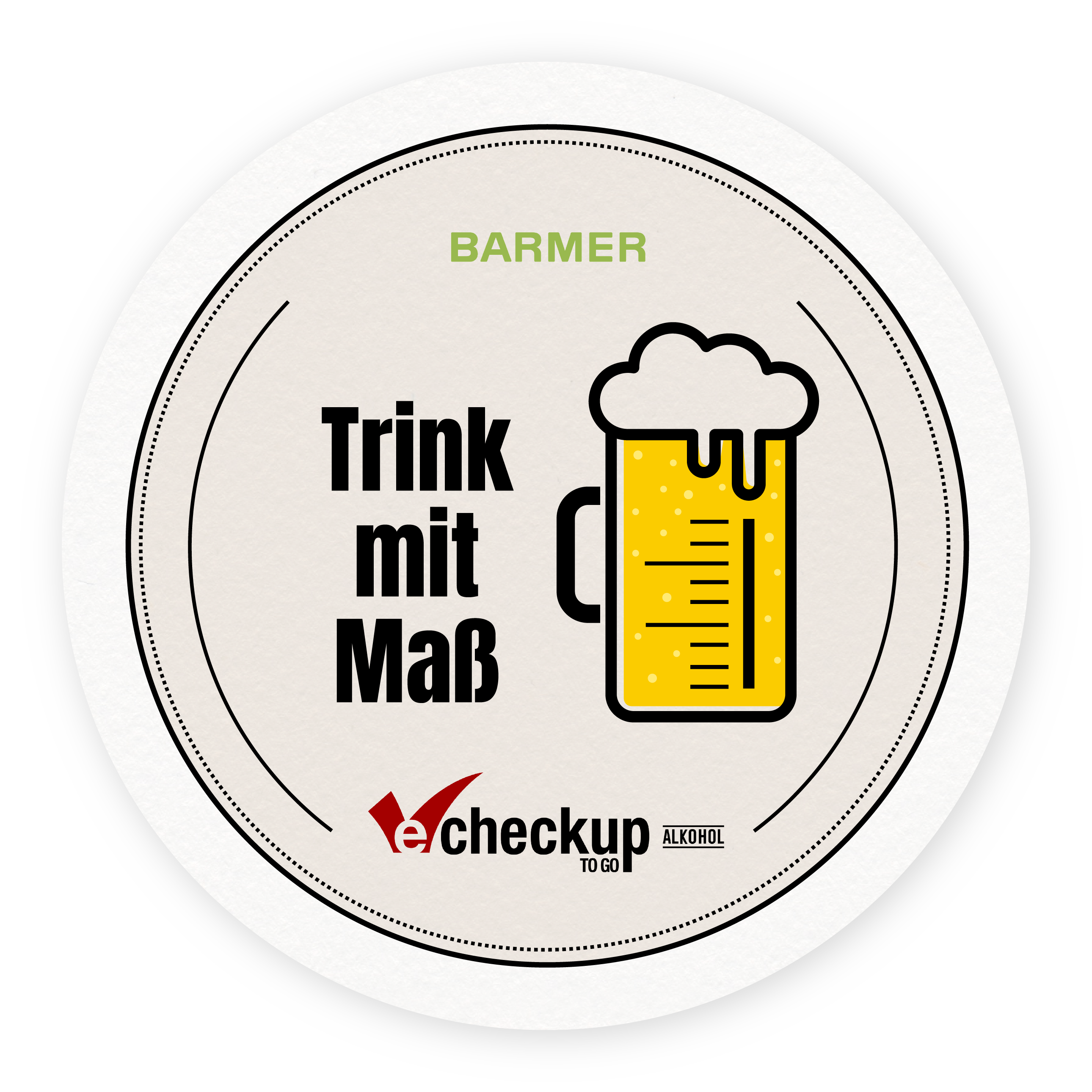 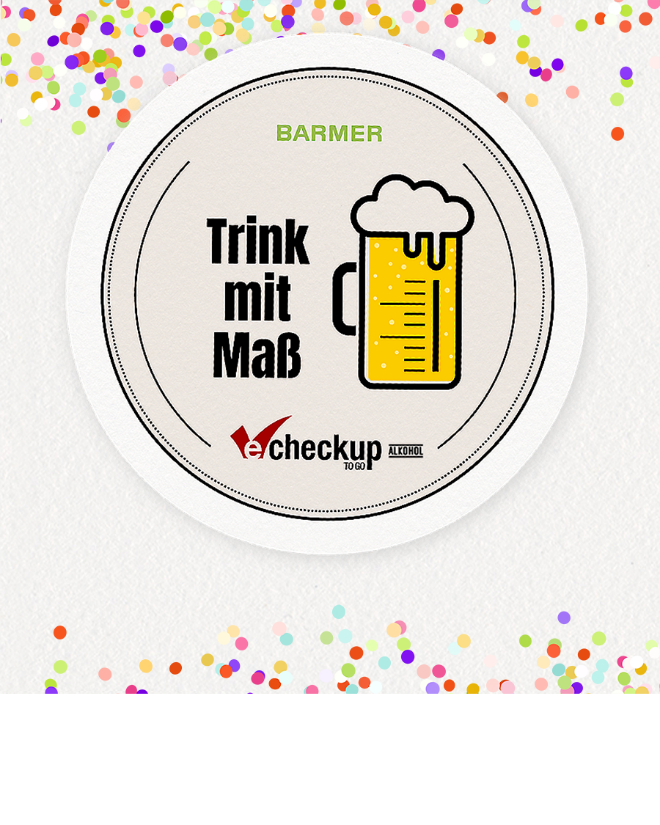 Mach den Check und miss dich
Logo der Hochschule
eCHECKUP TO GO-Alkohol durchführen:
Link in der Bio oder URL einfügen
[Speaker Notes: Für viele gehört Alkohol zu Fasching wie die rote Nase zum Clownsgesicht. Wie stehst du zum Thema Alkohol an Fasching? Macht dir Fasching nur alkoholisiert so richtig Spaß oder genießt du das närrische Treiben ganz ohne Promille?

Und wie viel Alkohol trinkst du sonst?
Das kannst du mit eCHECKUP TO GO-Alkohol herausfinden. Das anonyme Online-Programm unterstützt dich bei der Reflexion deines Trinkverhaltens. 
Du erhältst ein persönliches Feedback sowie Informationen zu riskantem Alkoholkonsum und seinen Auswirkungen.Über den Link in der Bio kannst du das eCHECKUP TO GO-Alkohol der Name der Hochschule durchführen.#alkohol #prävention #alkoholprävention #trinkmitmaß #echeckup #echeckupalkohol #echeckuptogo

#Fasching #Fasnet #KarnevalLink für die Bio:]
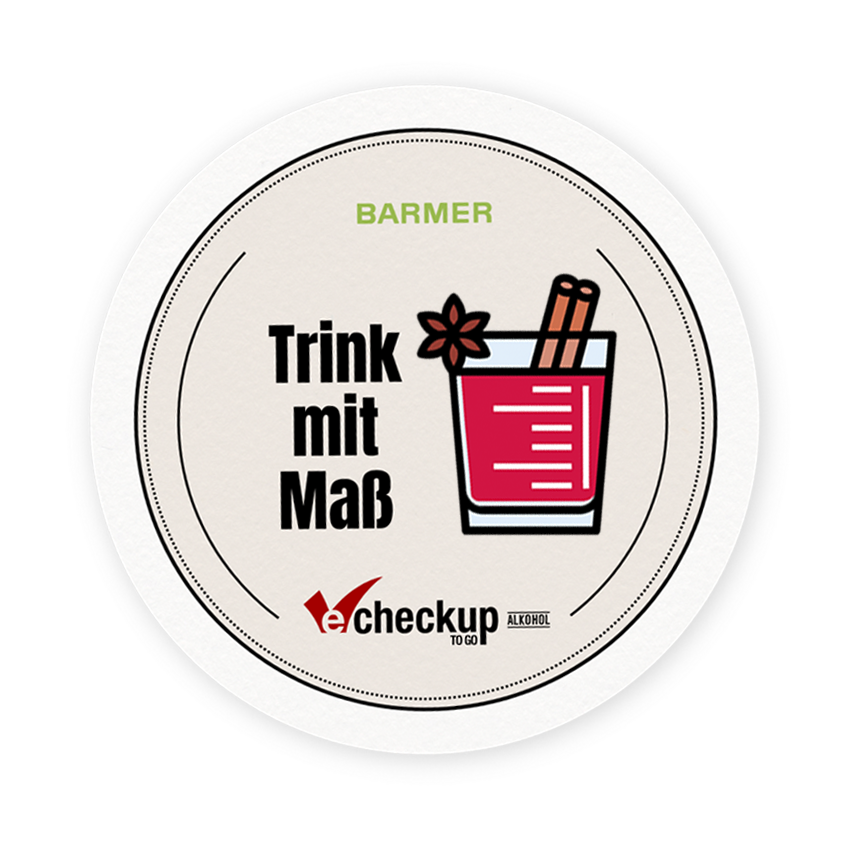 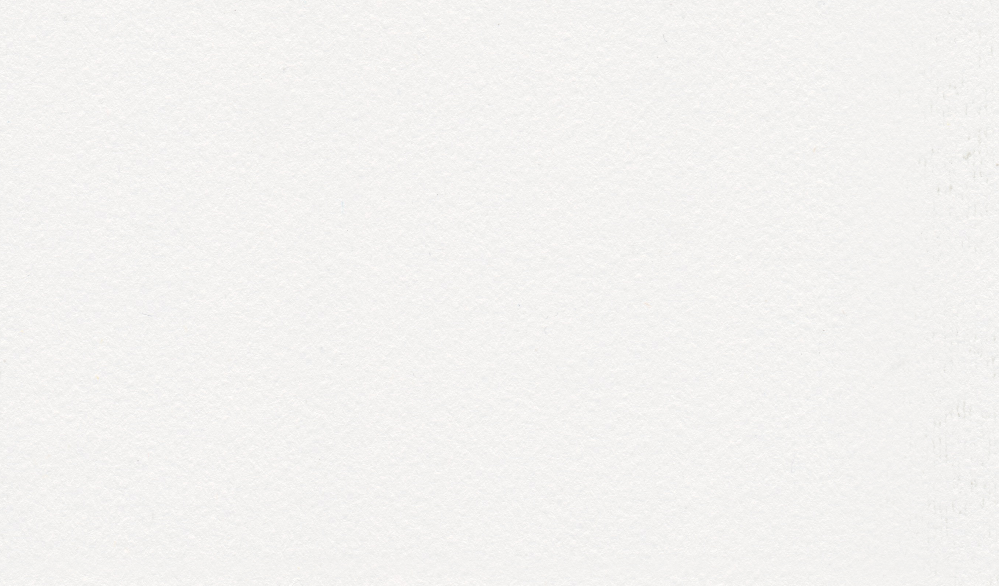 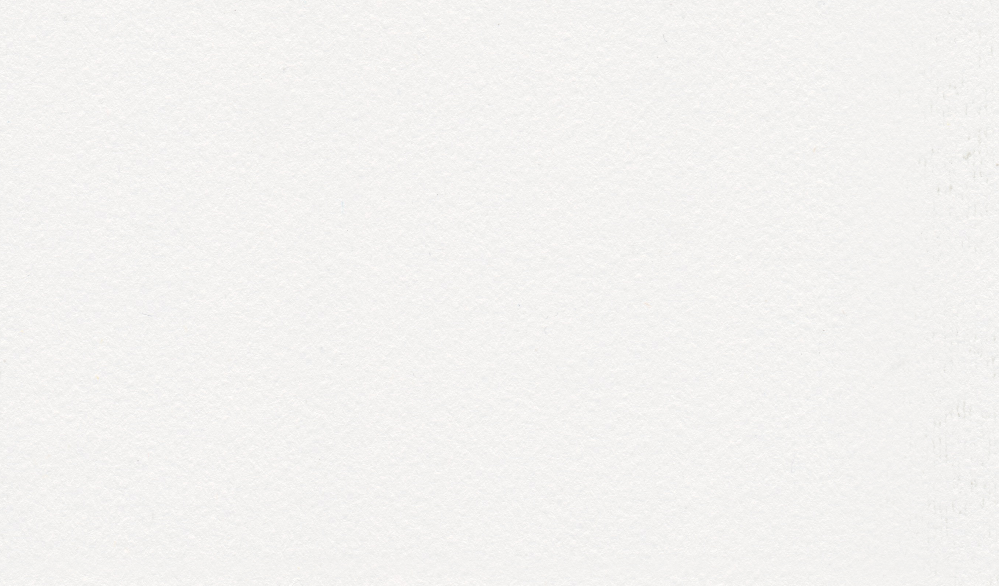 Mach den Check und miss dich
Logo der Hochschule
eCHECKUP TO GO-Alkohol durchführen:
Link in der Bio oder URL einfügen
[Speaker Notes: Oh du fröhliche…Zeit zu Trinken?Ihr freut euch sicherlich schon, dieses Jahr endlich wieder die Vorweihnachtszeit auf dem Weihnachtsmarkt genießen zu können. Dazu gehört für viele Studierende nicht nur der Duft von gebrannten Mandeln, sondern auch (viel) Glühwein.Doch was heißt viel, wieviel ist zu viel und wieviel trinkst du? Das kannst du mit eCHECKUP TO GO-Alkohol herausfinden. Das anonyme Online-Programm unterstützt dich bei der Reflexion deines Trinkverhaltens. Du erhältst ein persönliches Feedback sowie Informationen zu riskantem Alkoholkonsum und seinen Auswirkungen.Über den Link in der Bio kannst du das eCHECKUP TO GO-Alkohol der Name der Hochschule durchführen.#alkohol #prävention #alkoholprävention #trinkmitmaß #echeckup #echeckupalkohol #echeckuptogo

#WeihnachtenLink für die Bio:]